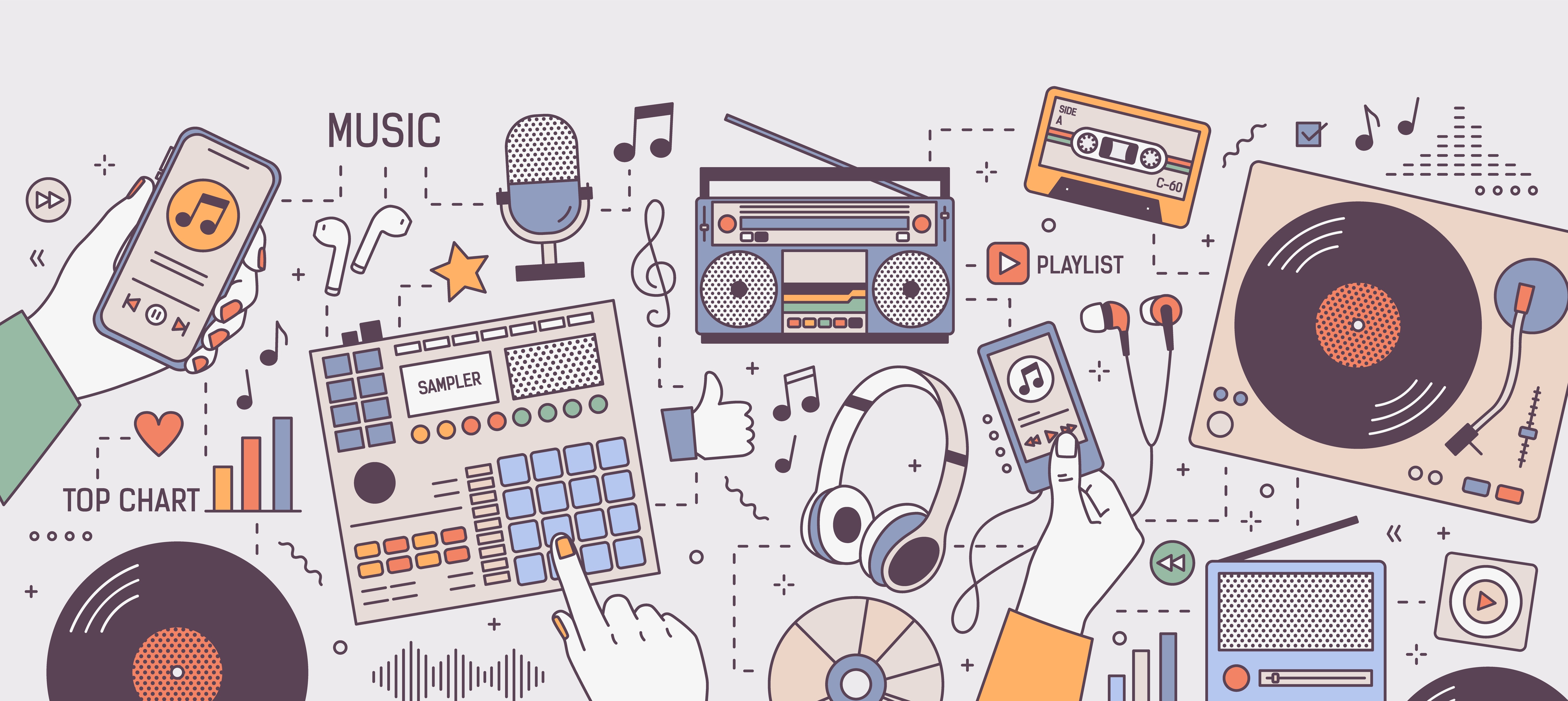 Podcast-Einsatz in der gymnasialen Oberstufe: Ein Tor zur Welt der englischen Sprache
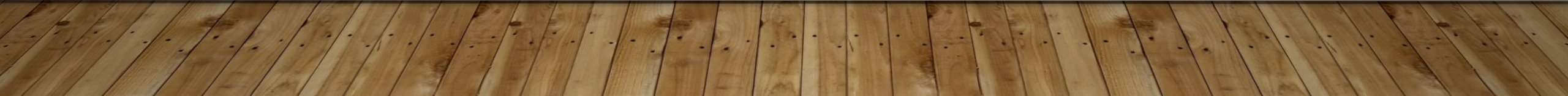 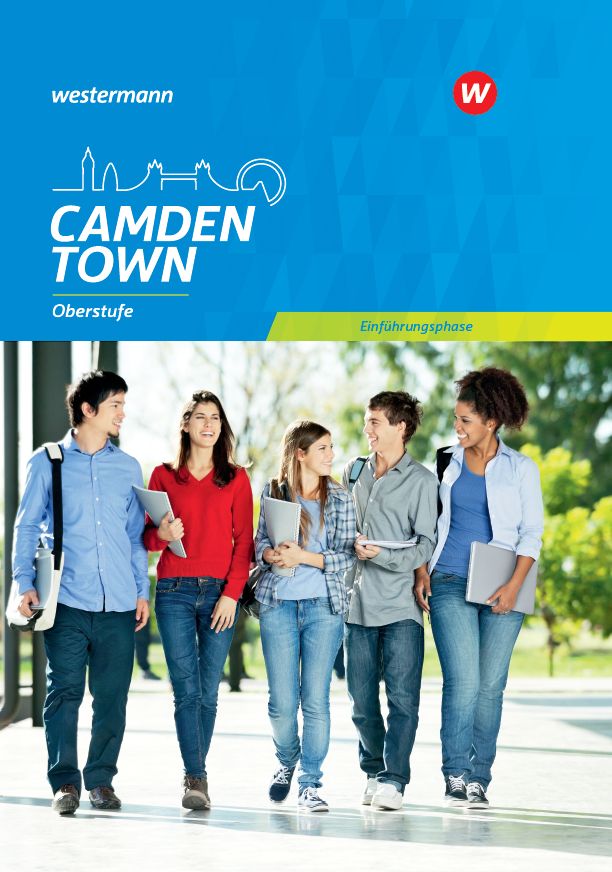 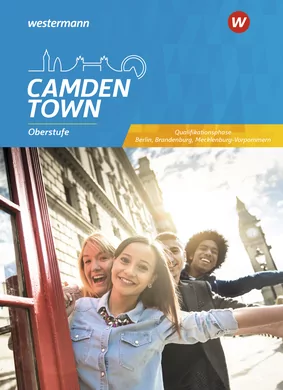 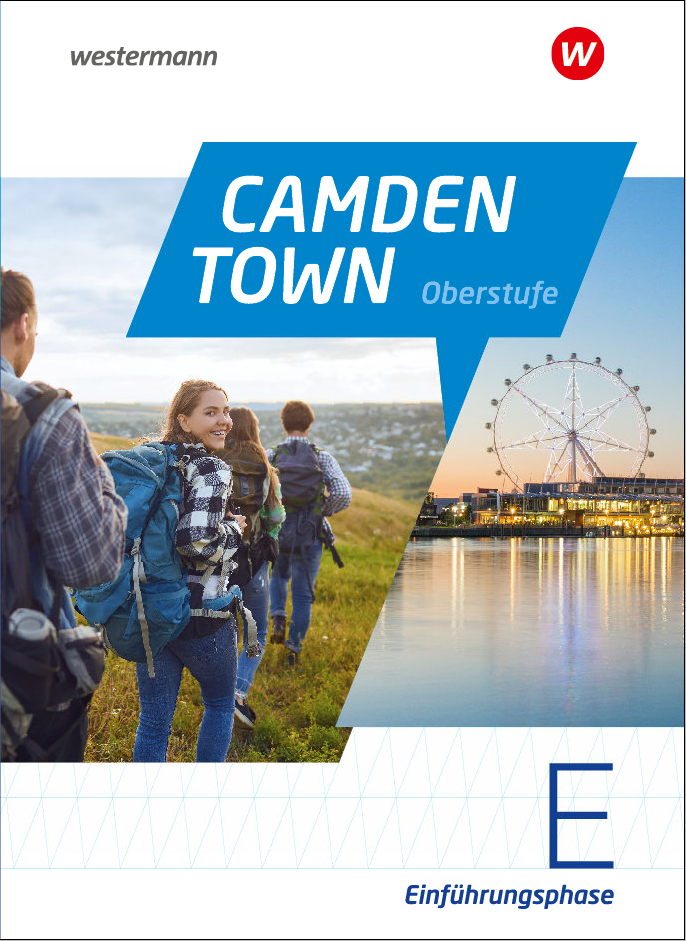 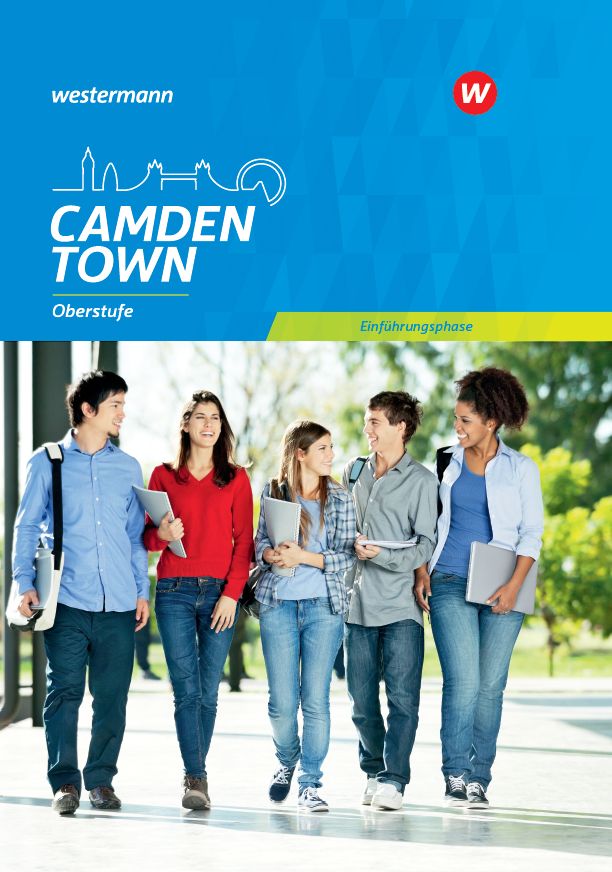 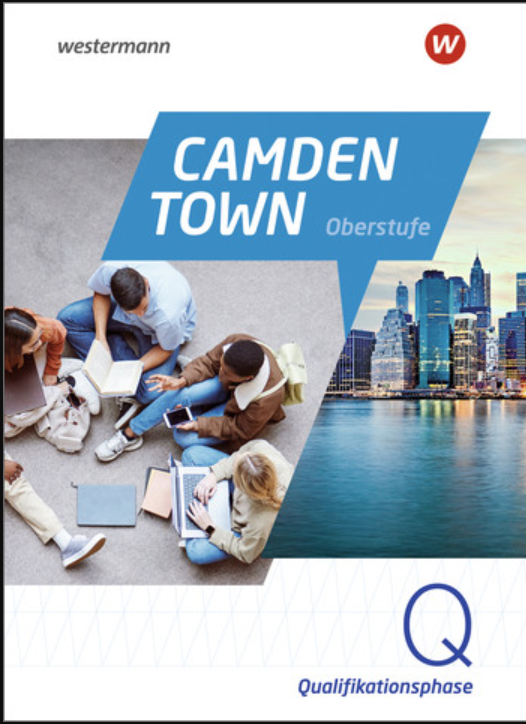 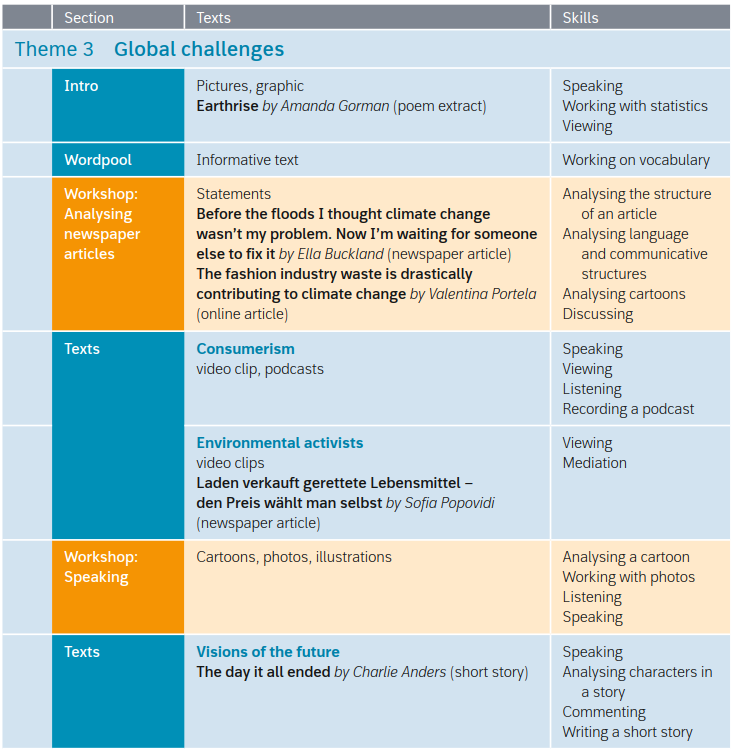 Kleinschrittiges und umfangreiches Kompetenztraining
8 Workshops
Training zentraler Kompetenzen und Analysefähigkeiten
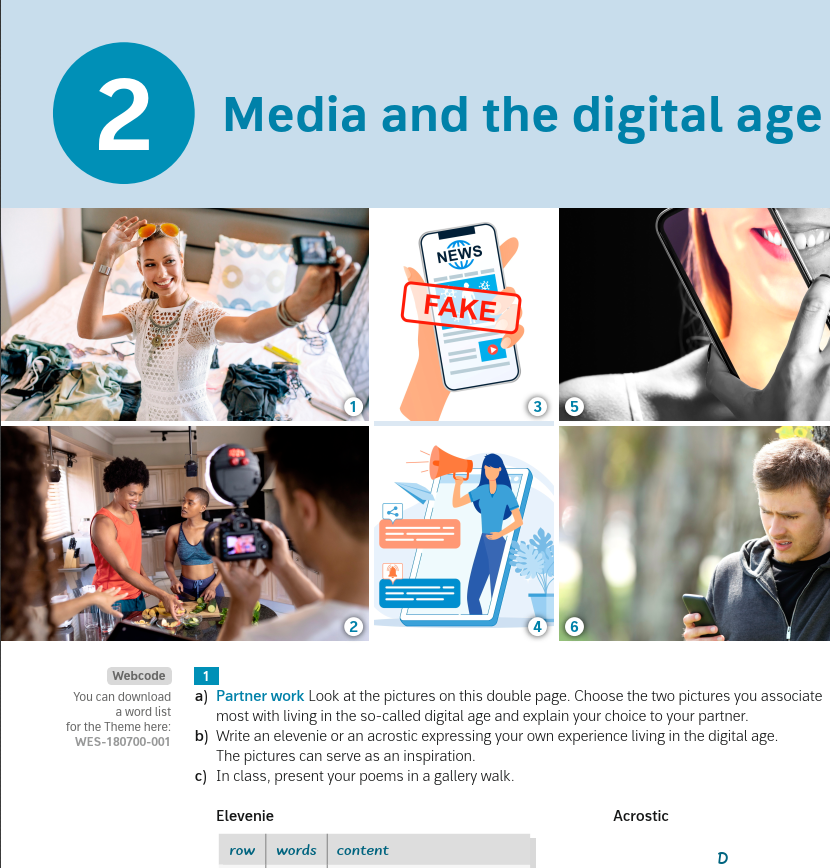 Aufbau eines thematischen Wortschatzes im WordPool
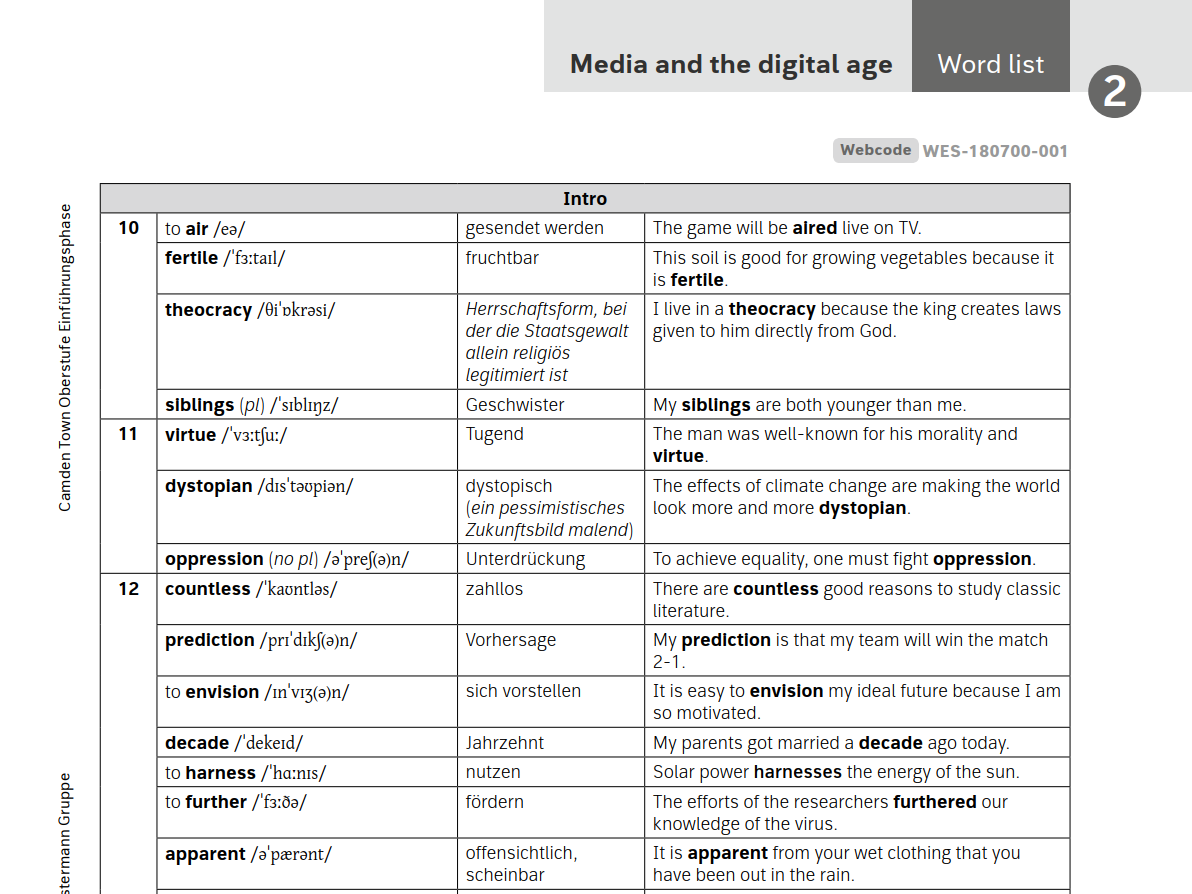 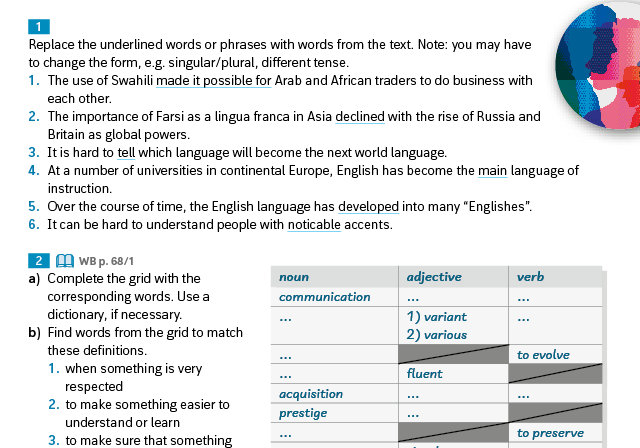 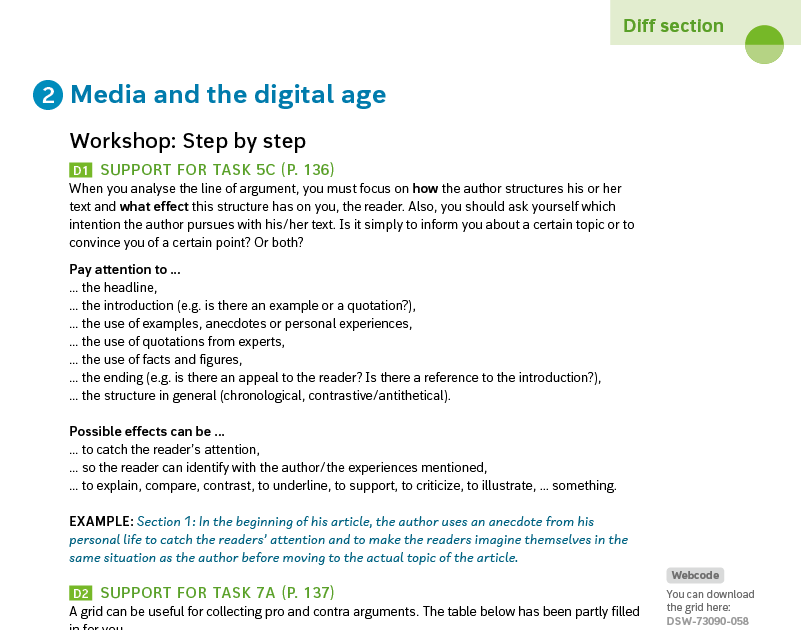 Passgenaue differenzierende Materialien
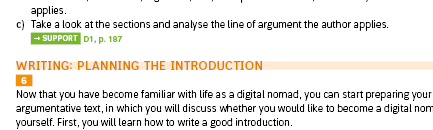 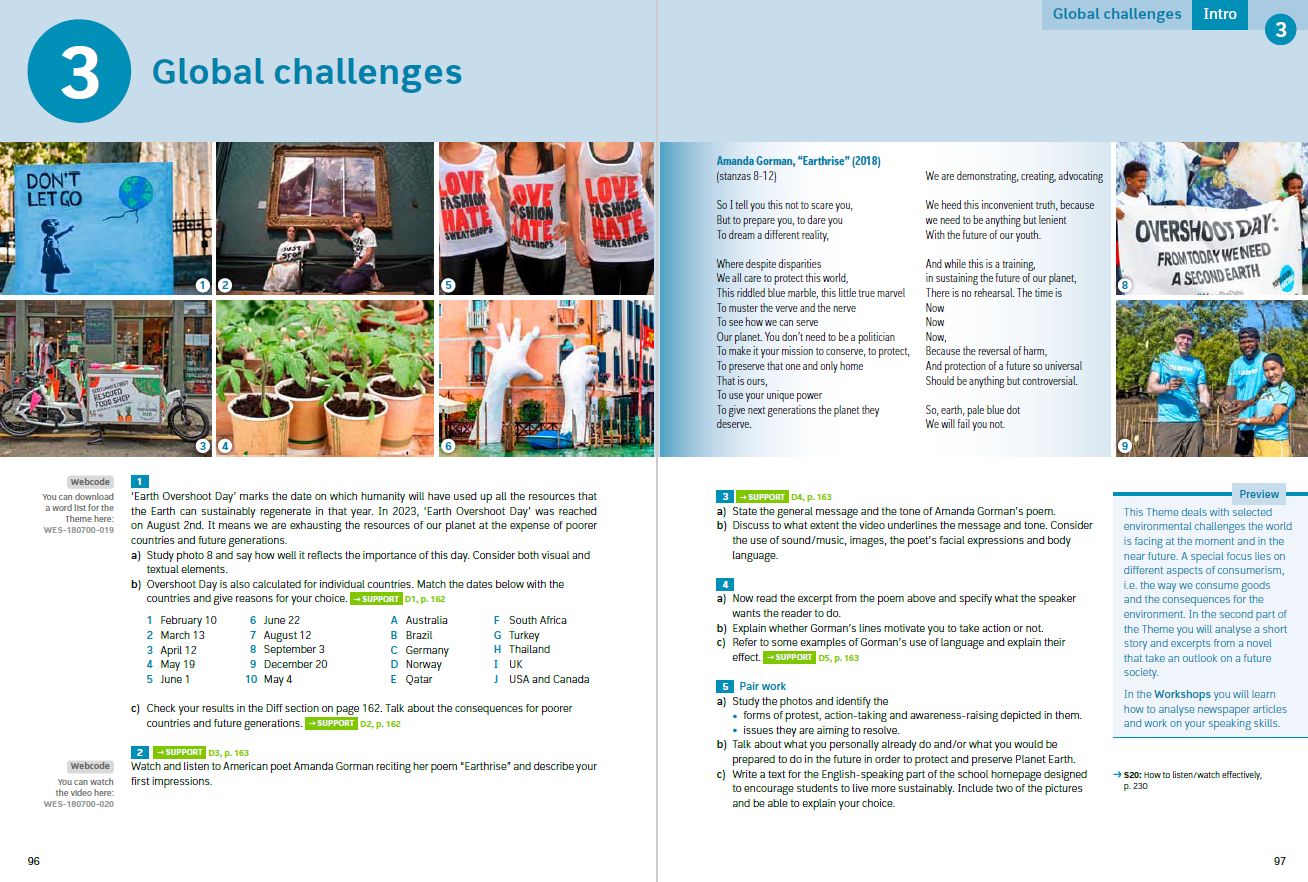 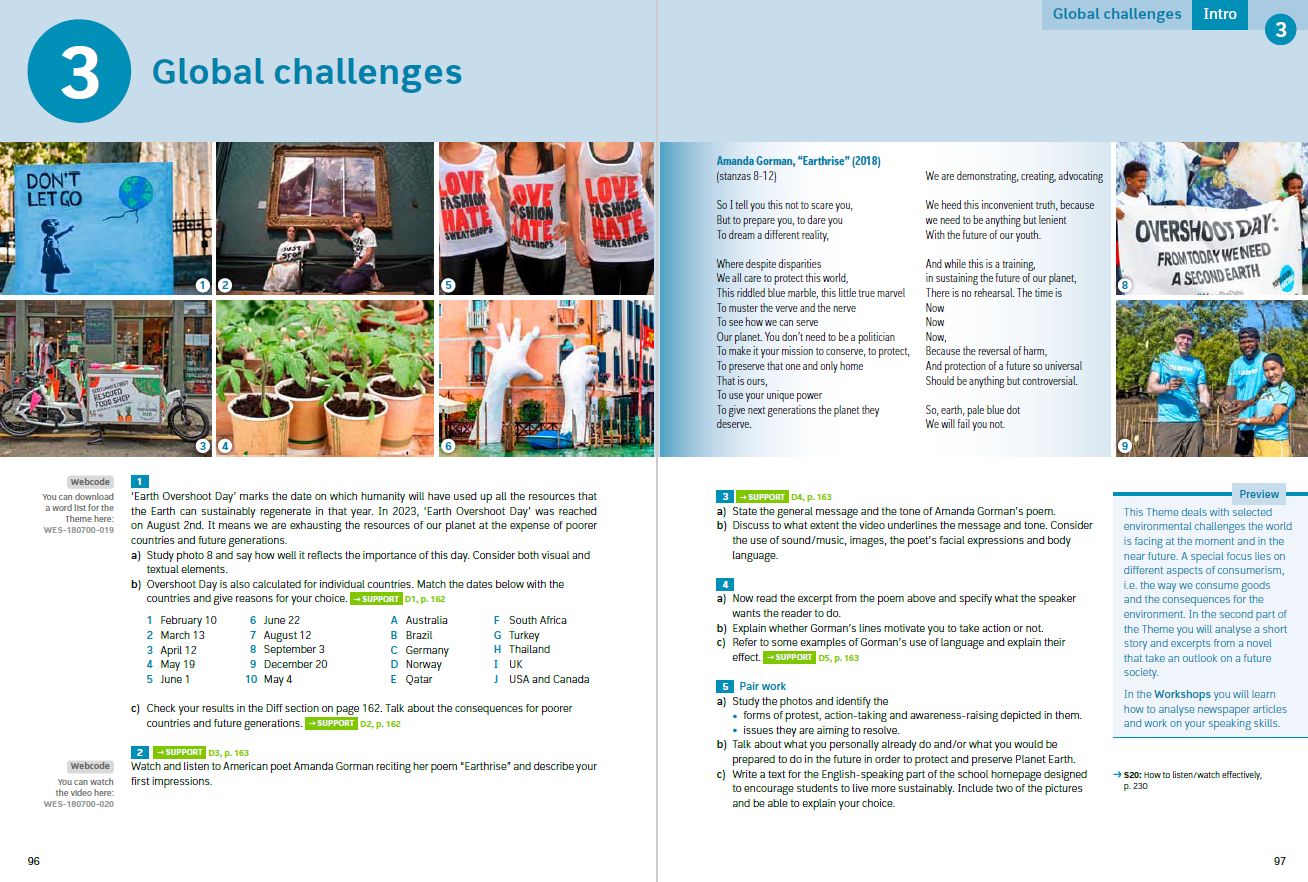 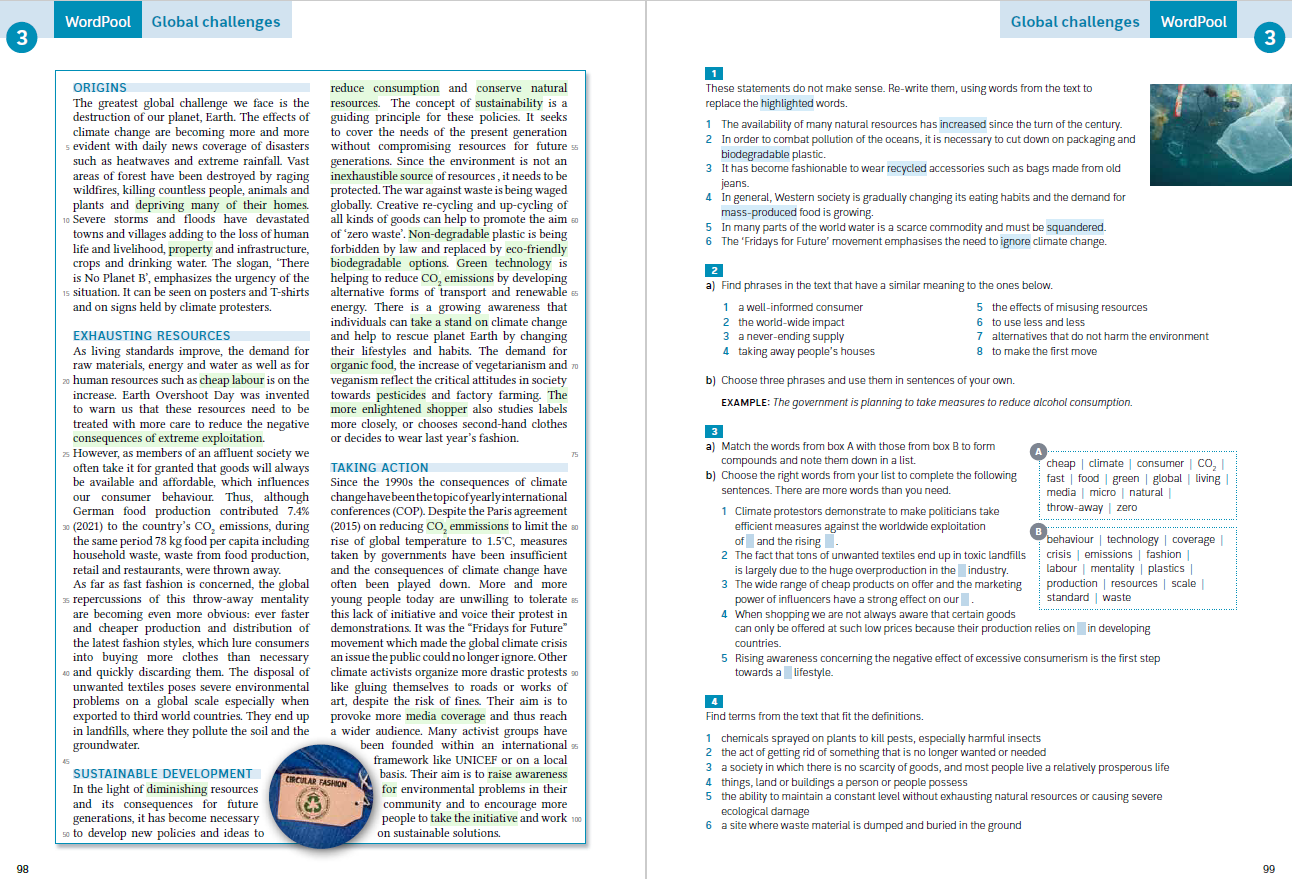 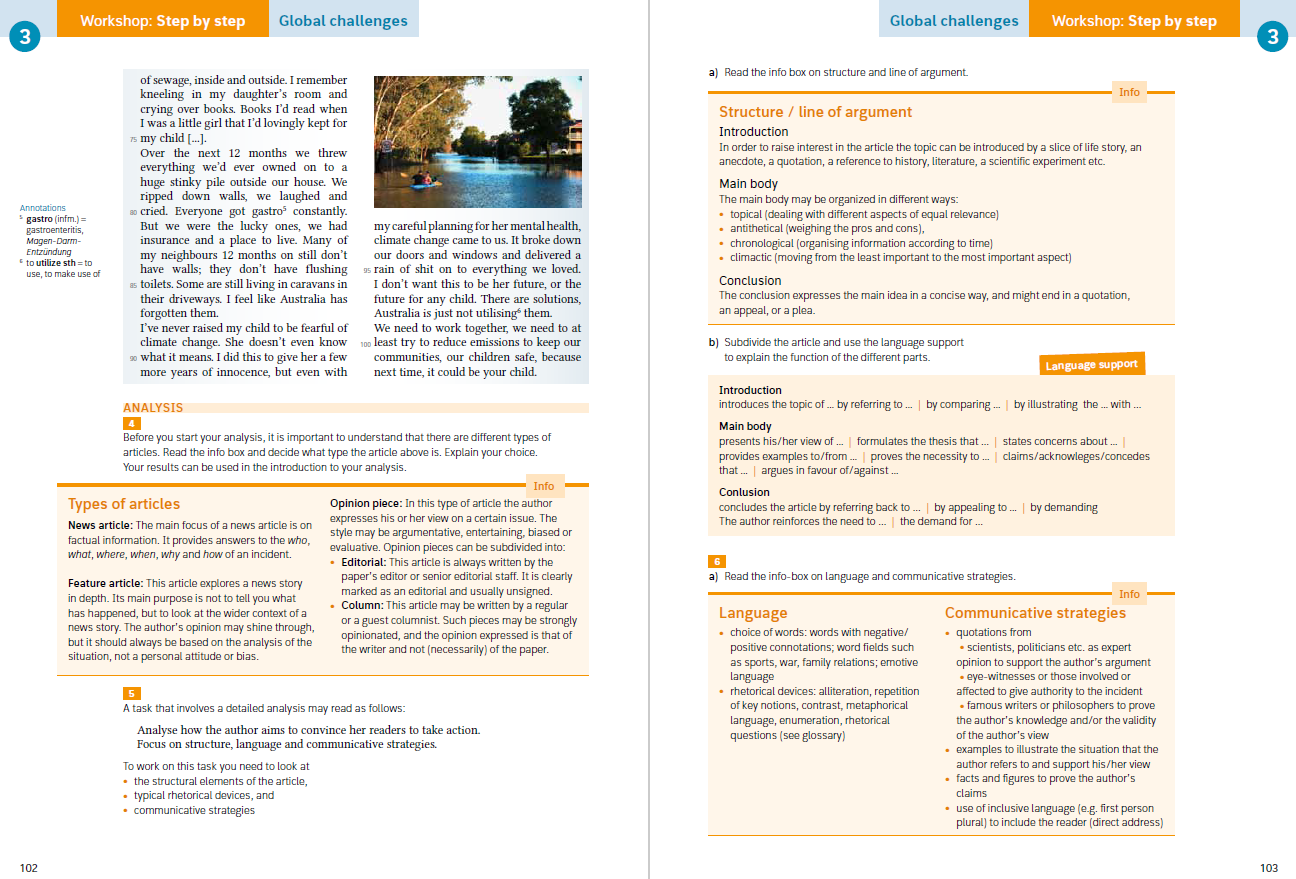 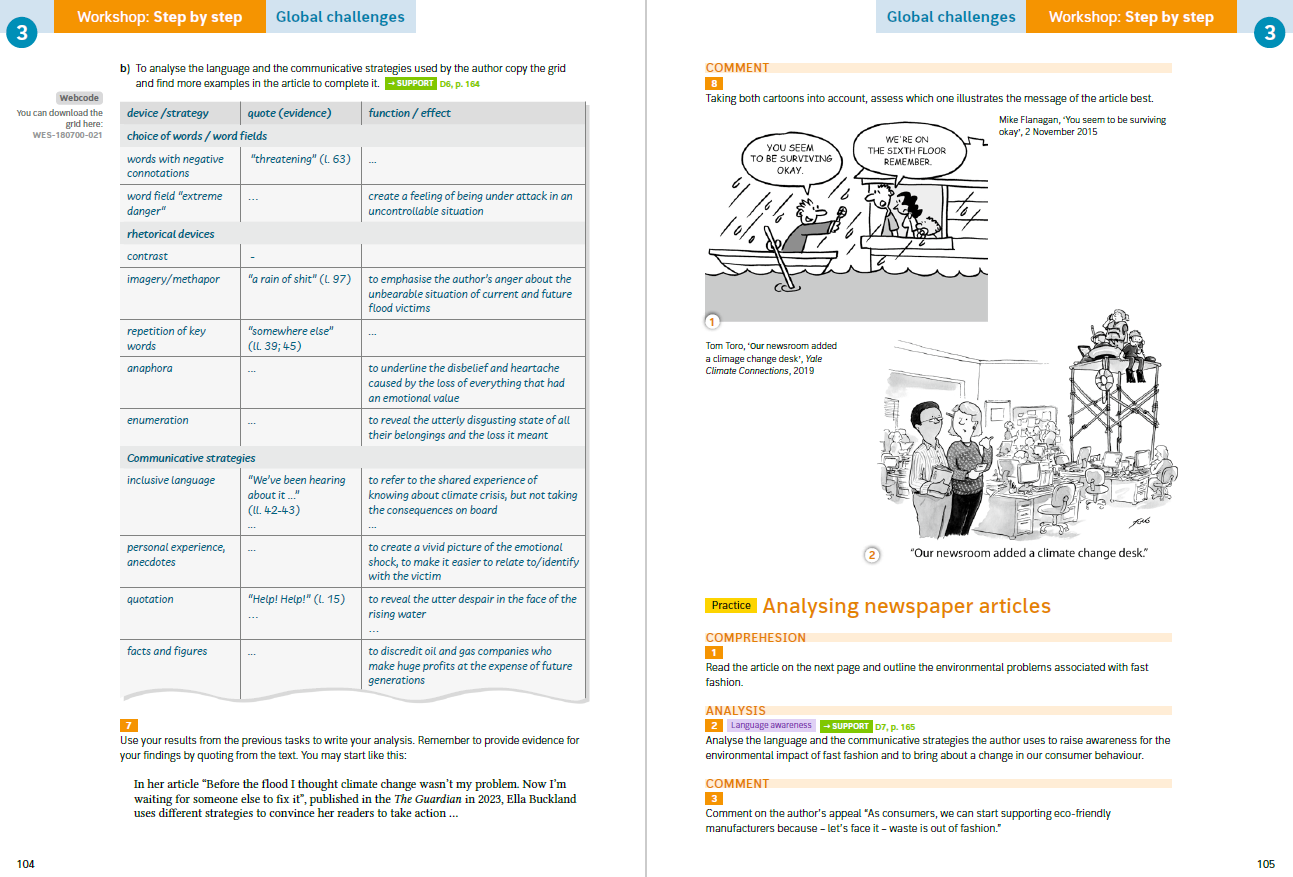 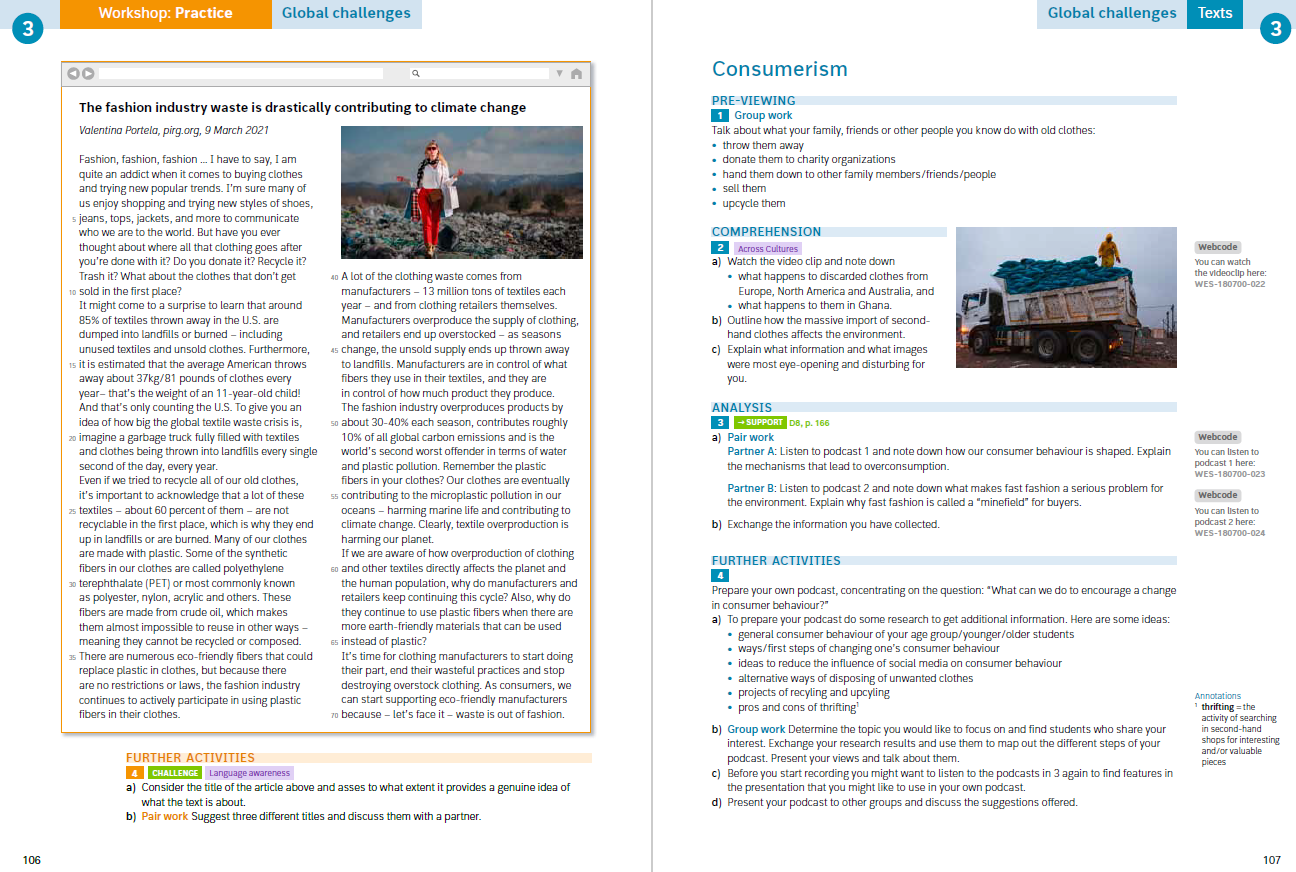 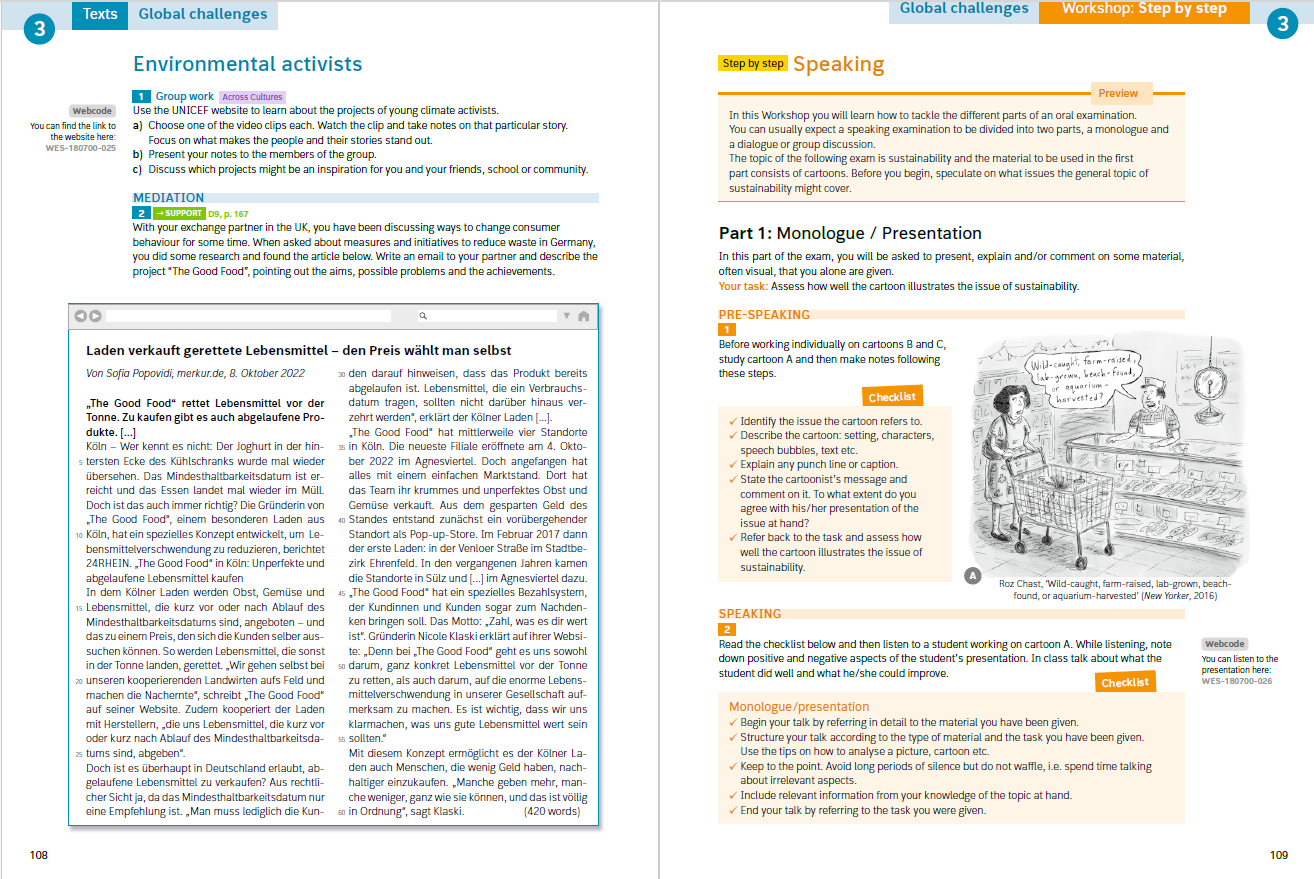 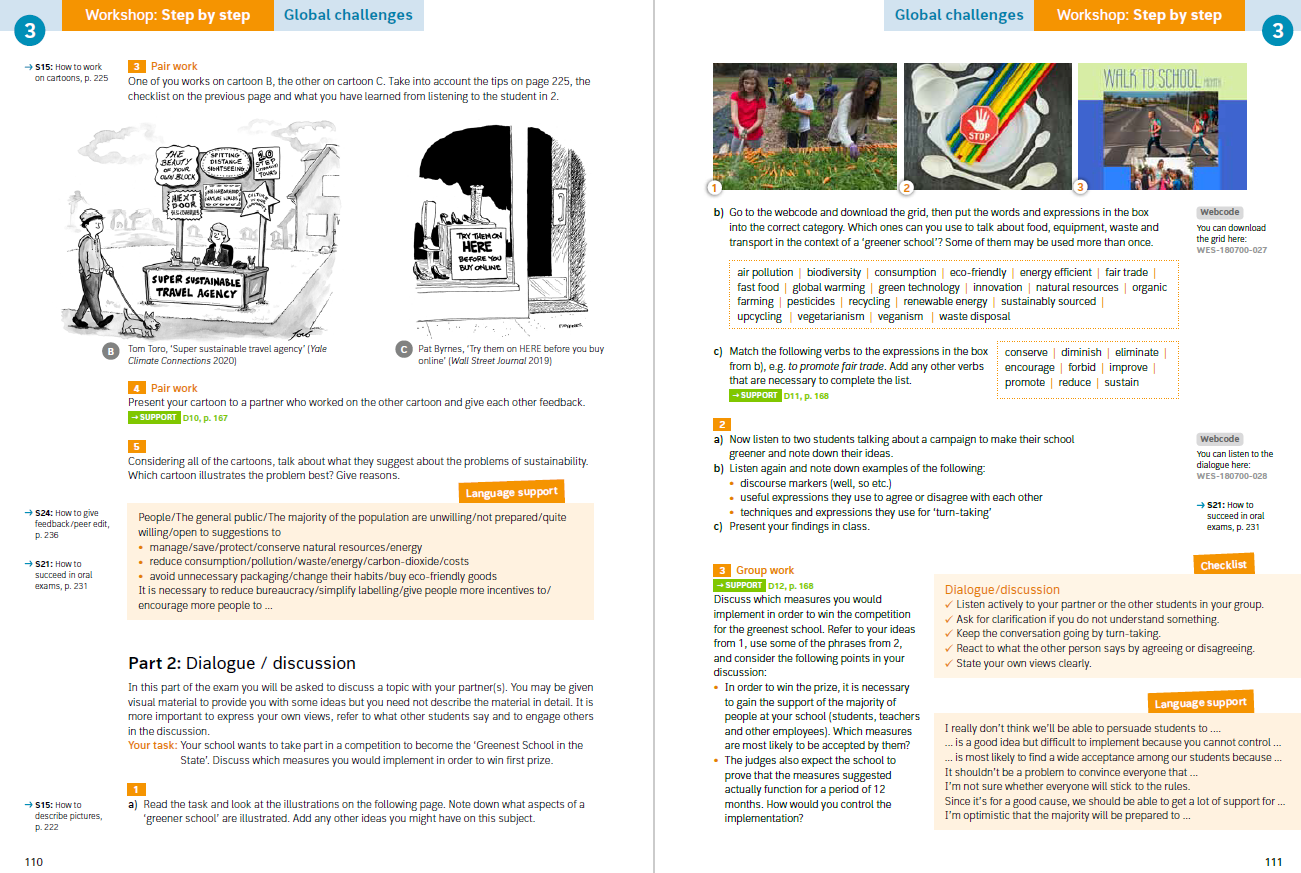 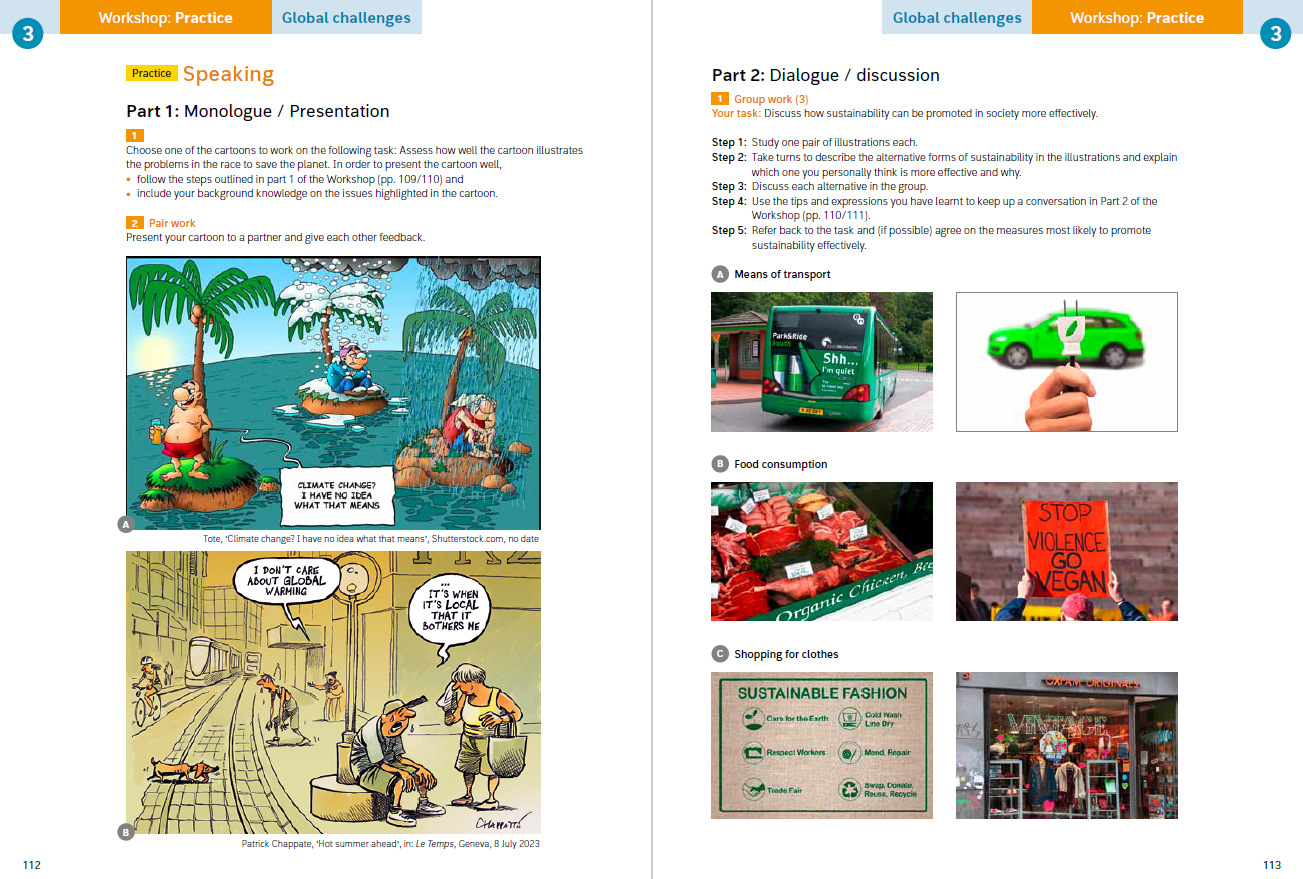 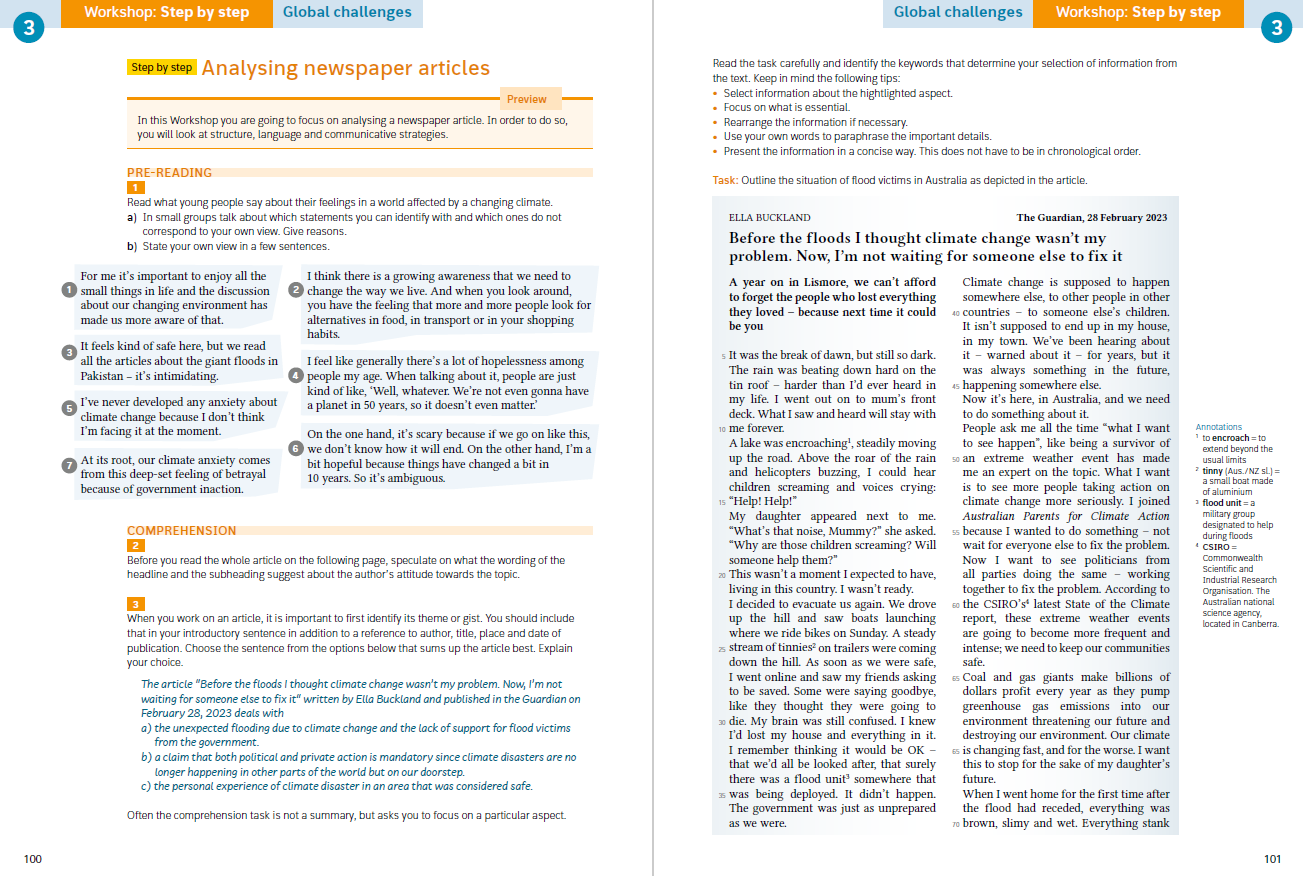 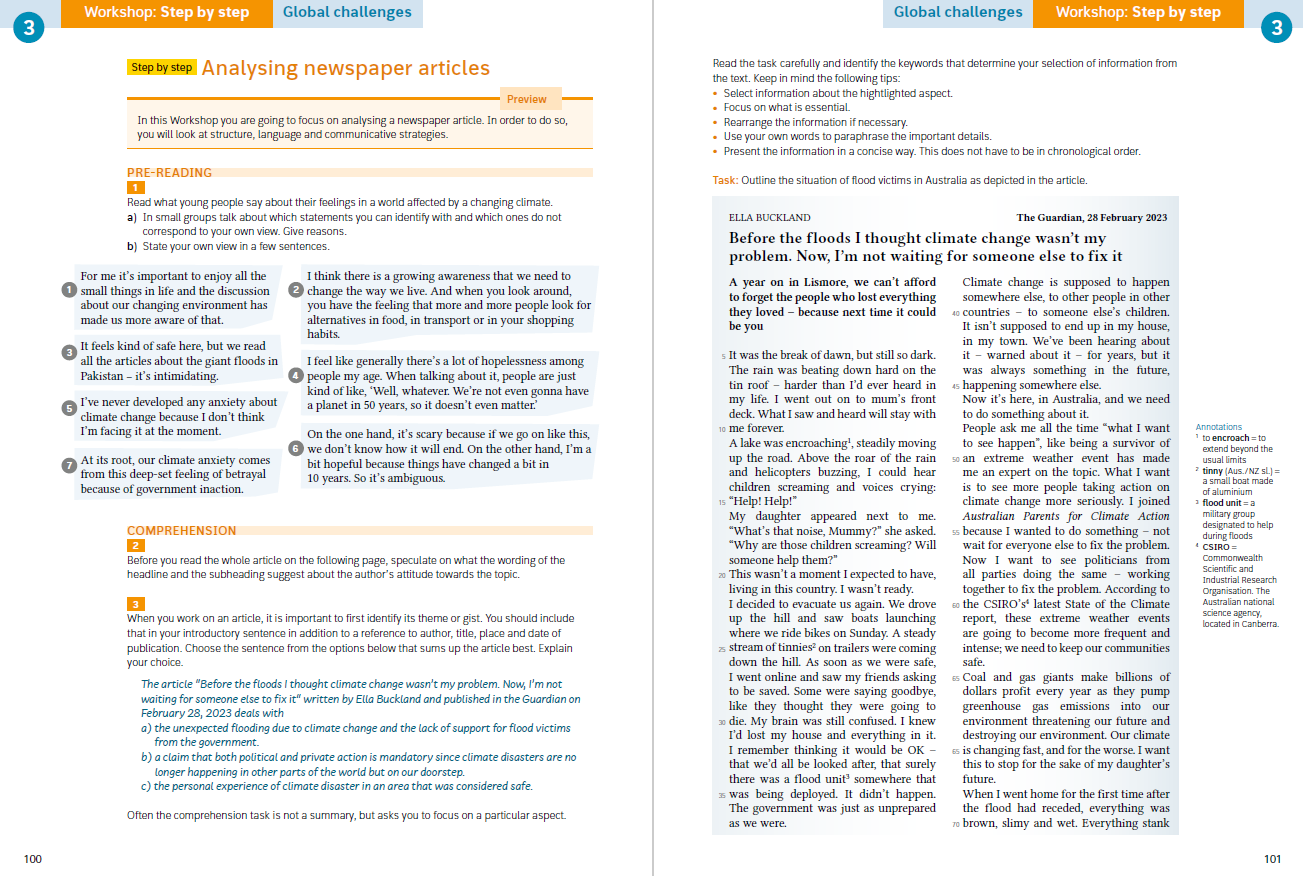 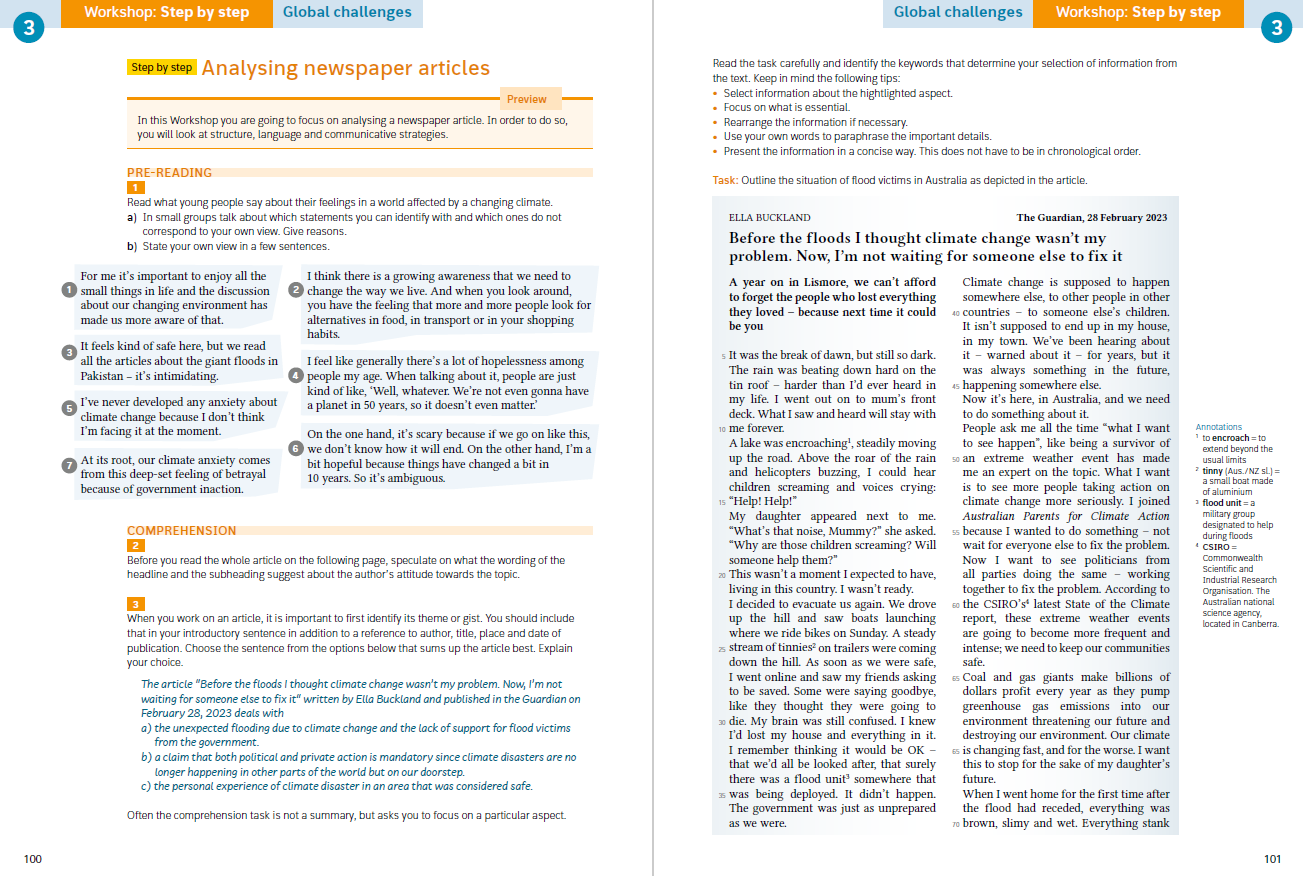 Let‘s listen – Podcasts – Find your favourite Podcast
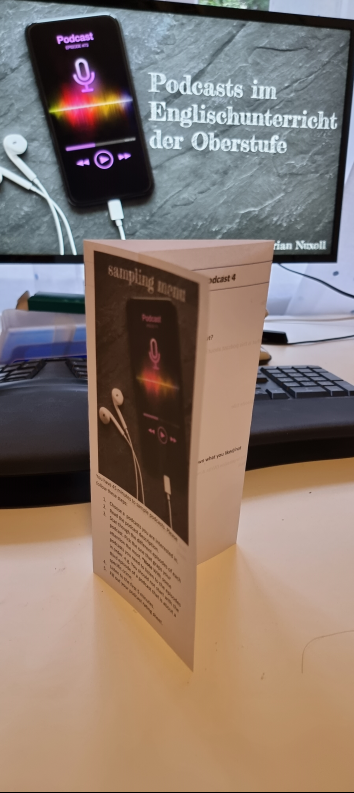 Podcast  Tasting
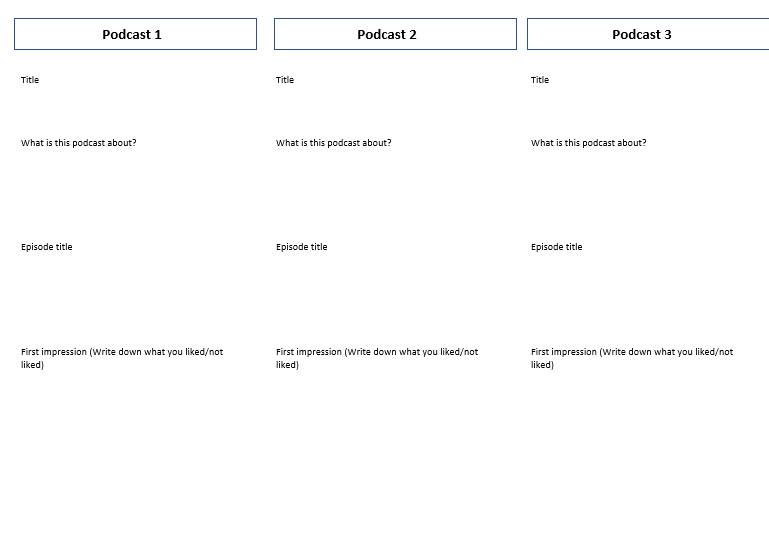 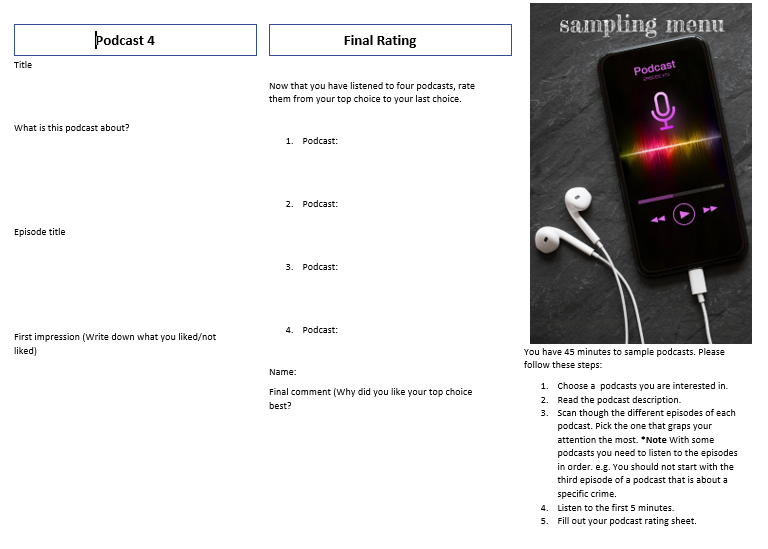 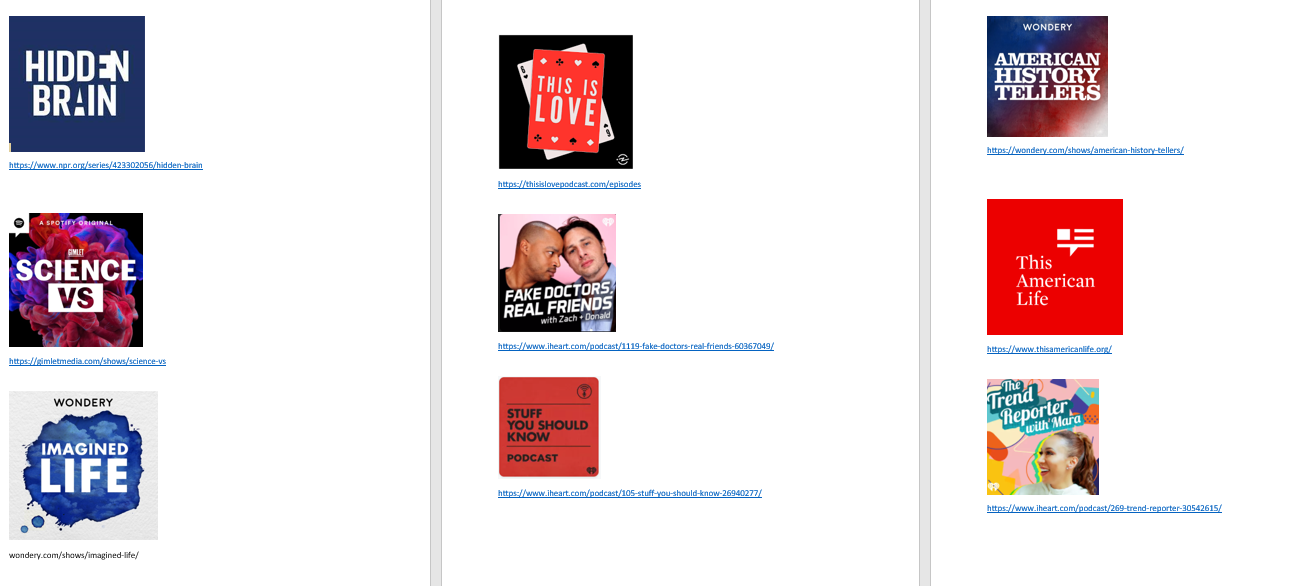 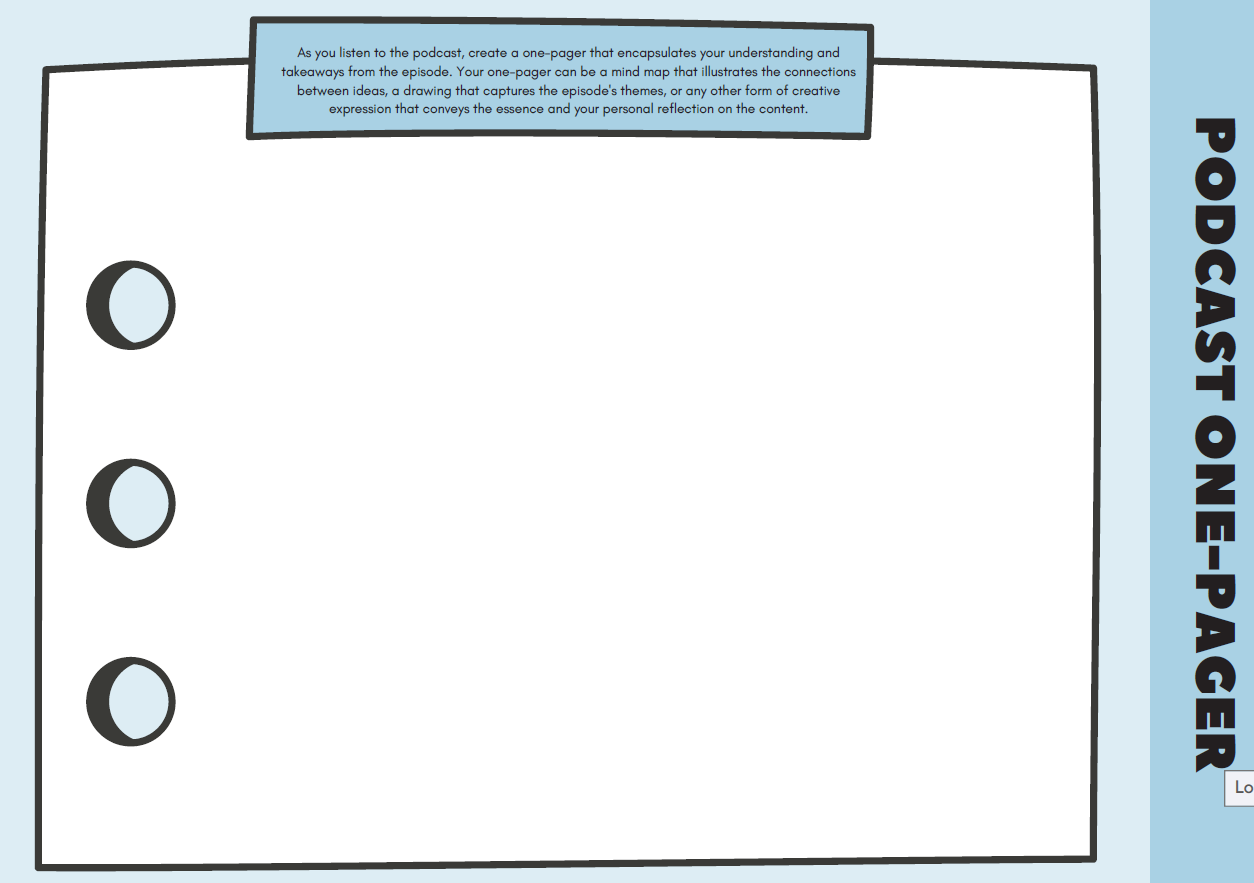 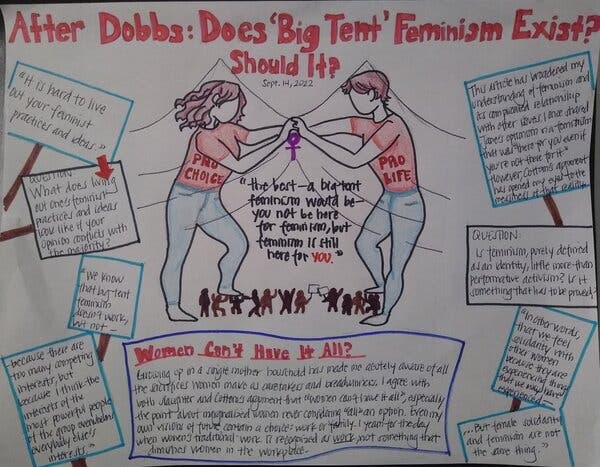 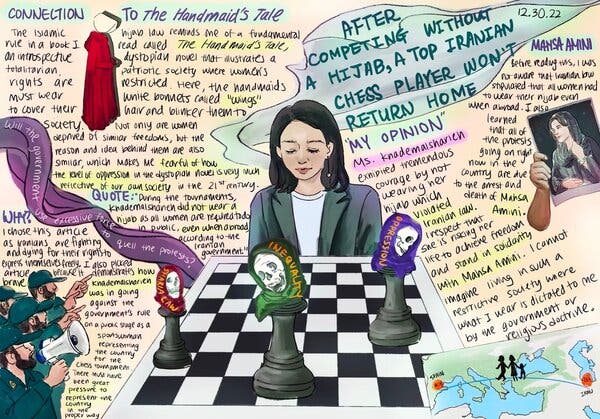 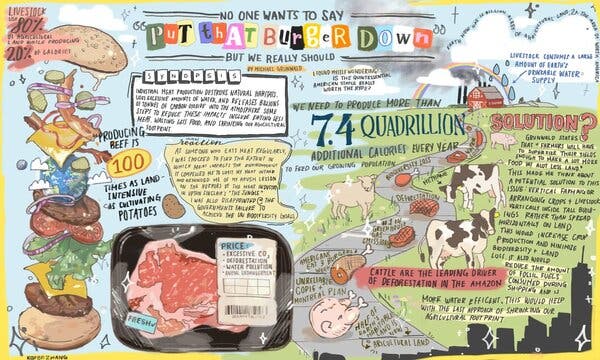 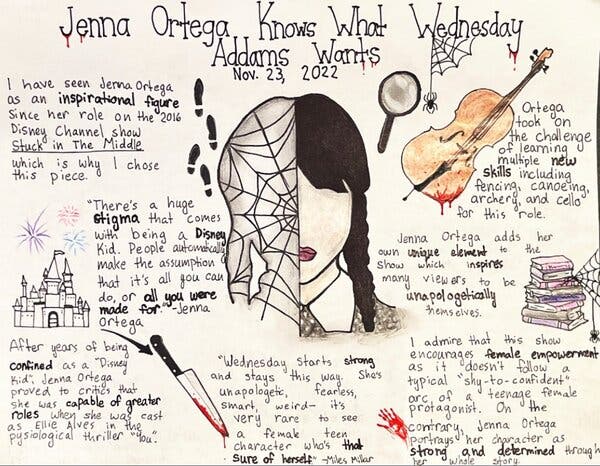 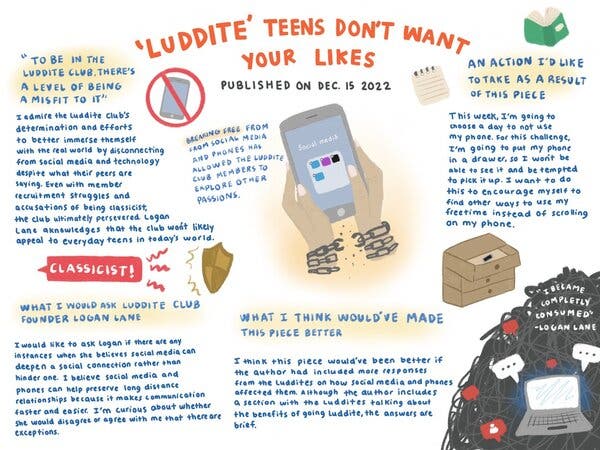 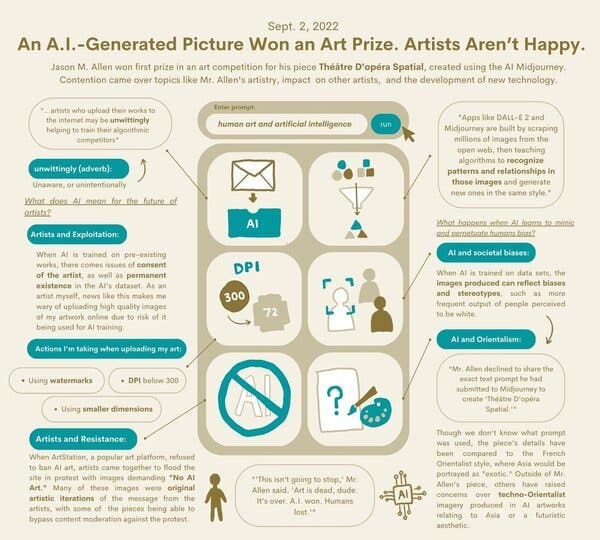 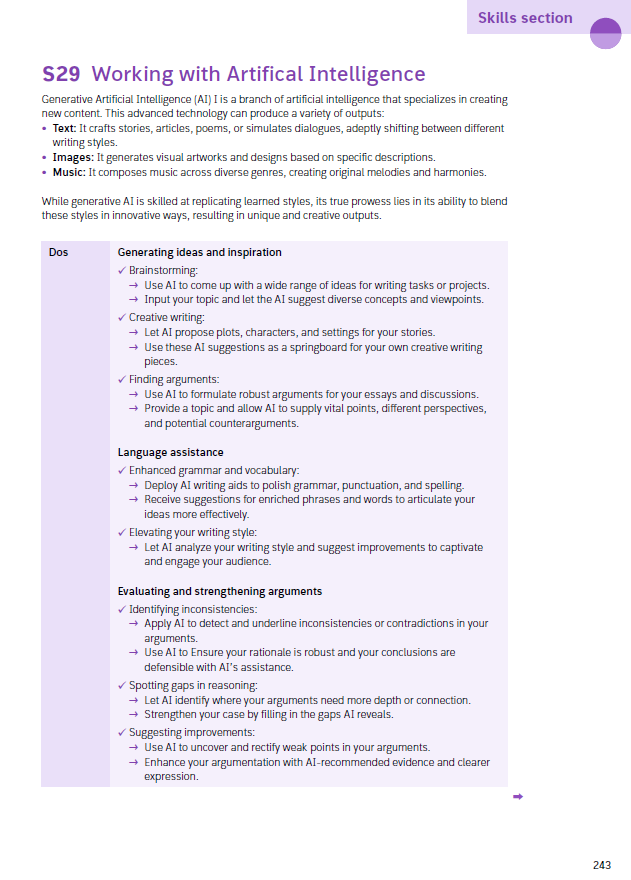 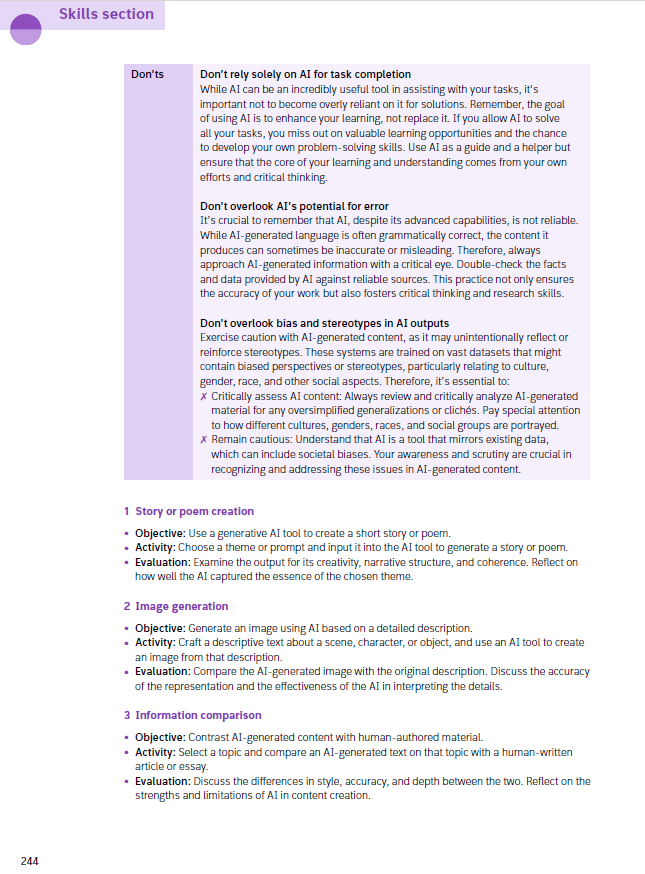 Kontaktdaten / Weitere Infos
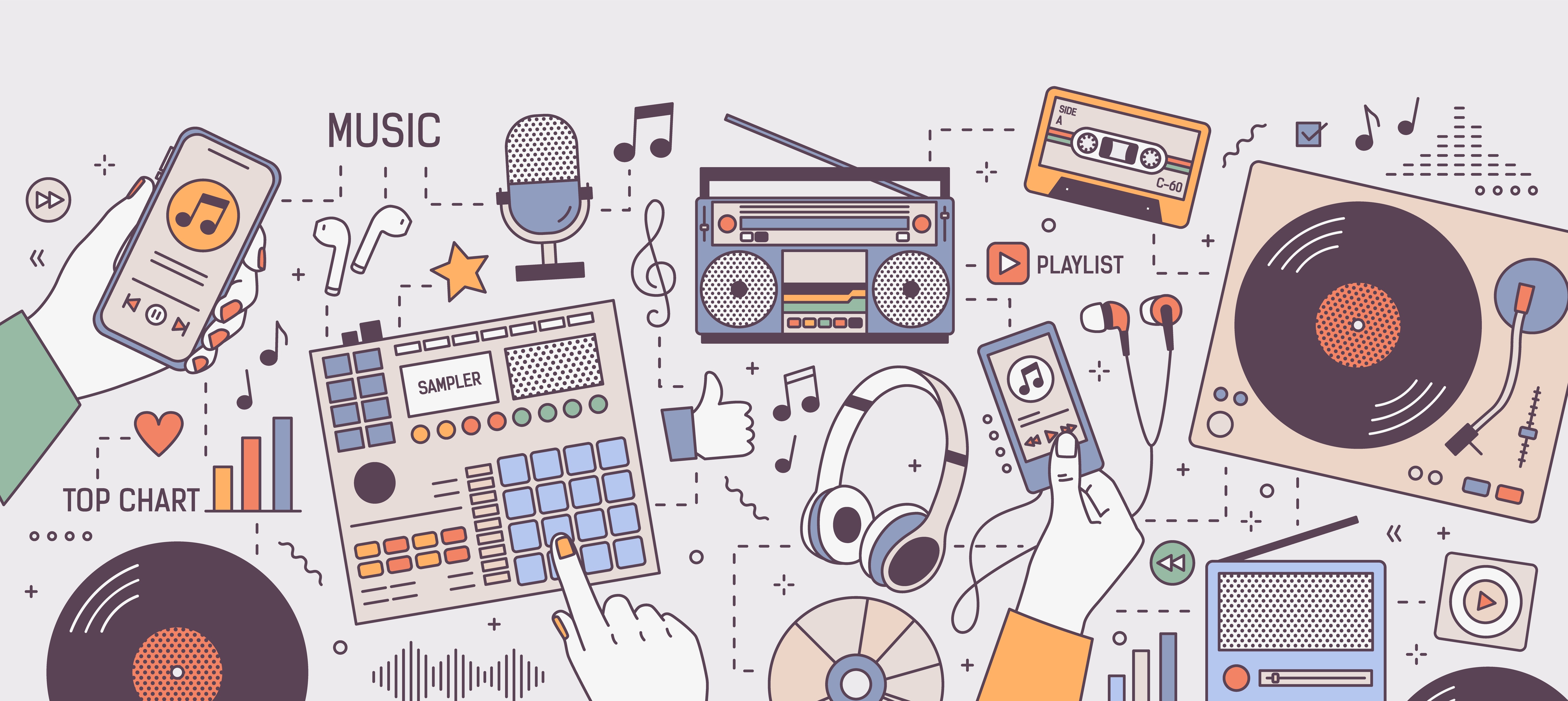 florian.nuxoll@gmx.net
medienwelten.schule
Twitter: @Herr_Nuxoll